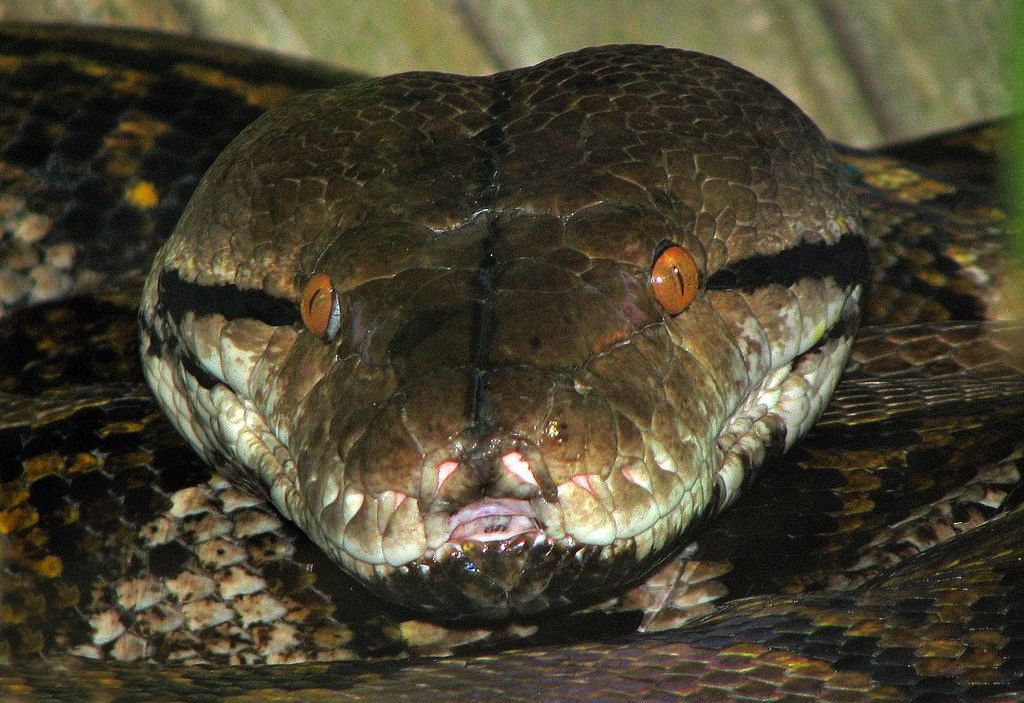 CHAPTER - IVCONDITIONAL AND ITERATIVE STATEMENTS
SELECTION
ITERATION
SEQUENCE
CHAPTER - IVCONDITIONAL AND ITERATIVE STATEMENTS
XI
Computer Science (083)
Board : CBSE
Unit 2:
Computational Thinking and Programming
Courtesy  CBSE
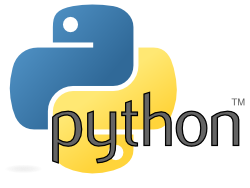 CHAPTER - IVCONDITIONAL AND ITERATIVE STATEMENTS
LEARNING OUTCOMES
LEARNING OUTCOMES
After studying this lesson, students will be able to:

Understand the concept and usage of selection and iteration statements.

Know various types of loops available in Python.

Analyze the problem, decide and evaluate conditions.
LEARNING OUTCOMES
After studying this lesson, students will be able to:

Will be able to analyze and decide for an appropriate combination of constructs.

Write code that employ decision structures, including those that employ sequences of decision and nested decisions.

Design simple applications having iterative nature.
INTRODUCTION
INTRODUCTION
Programs are written for the solution to the real world problems. A language should have the ability to control the flow of execution so that at different intervals different statements can be executed. Structured programming is a paradigm aims at controlling the flow of execution of statements in a program by using control structures.
	A language which supports the control structures is called as structured programming language
TYPES OF CONTROL STRUCTURES
TYPES OF CONTROL STRUCTURES
A Structured programming is an important feature of a programming language which comprises following logical structure:
1.	SEQUENCE
2.	SELECTION
3.	ITERATION OR LOOPING
4.	BRANCHING OR JUMPING STATEMENTS
1.	SEQUENCE
Sequence is the default control structure; instructions are executed one after another. 

Statement 1
Statement 2
Statement 3
……..
……..
……..
1.	SEQUENCE – FLOW CHART
1.  SEQUENCE – FLOW CHART
Statement 1
Statement 2
SEQUENCE
Statement 3
1.	SEQUENCE - PROGRAM
1.	SEQUENCE - PROGRAM
Sequence is the default control structure; instructions are executed one after another. 
# This program adds two numbers
def  sum_of_two_no():
	num1 = 1.5
	num2 = 6.3
	sum = float(num1) + float(num2)
	print('The sum is =‘, sum)
sum_of_two_no():
2.	SELECTION
SELECTION
2.	SELECTION
A selection statement causes the program control to be transferred to a specific flow based upon whether a certain condition is true or not.
CONDITIONAL CONSTRUCT – if else STATEMENT
CONDITIONAL CONSTRUCT – if else STATEMENT
Conditional constructs (also known as if statements) provide a way to execute a chosen block of code based on the run-time evaluation of one or more Boolean expressions. In Python, the most general form of a conditional is written as follows:

				Contd.. Next Slide
CONDITIONAL CONSTRUCT – if else STATEMENT
: Colon Must
if first condition:
     first body
elif second condition:
     second body
elif third condition:
      third body
else:
      fourth body
CONDITIONAL CONSTRUCT – if else STATEMENT
FLOW CHART
CONDITIONAL CONSTRUCT – if else STATEMENT
FLOW CHART
Condition ?
False
Statement 1
Statement 2
Main Body
True
Statement 1
else body
Statement 2
CONDITIONAL CONSTRUCT – if else STATEMENT
Each condition is a Boolean expression, and each body contains one or more commands that are to be executed conditionally. 

If the first condition succeeds, the first body will be executed; no other conditions or bodies are evaluated in that case.
CONDITIONAL CONSTRUCT – if else STATEMENT
If the first condition fails, then the process continues in similar manner with the evaluation of the second condition. The execution of this overall construct will cause precisely one of the bodies to be executed. 

There may be any number of elif clauses (including zero), and
 The final else clause is optional.
CONDITIONAL CONSTRUCT – if else STATEMENT
EXAMPLE - PROGRAM
EXAMPLES – if STATEMENT
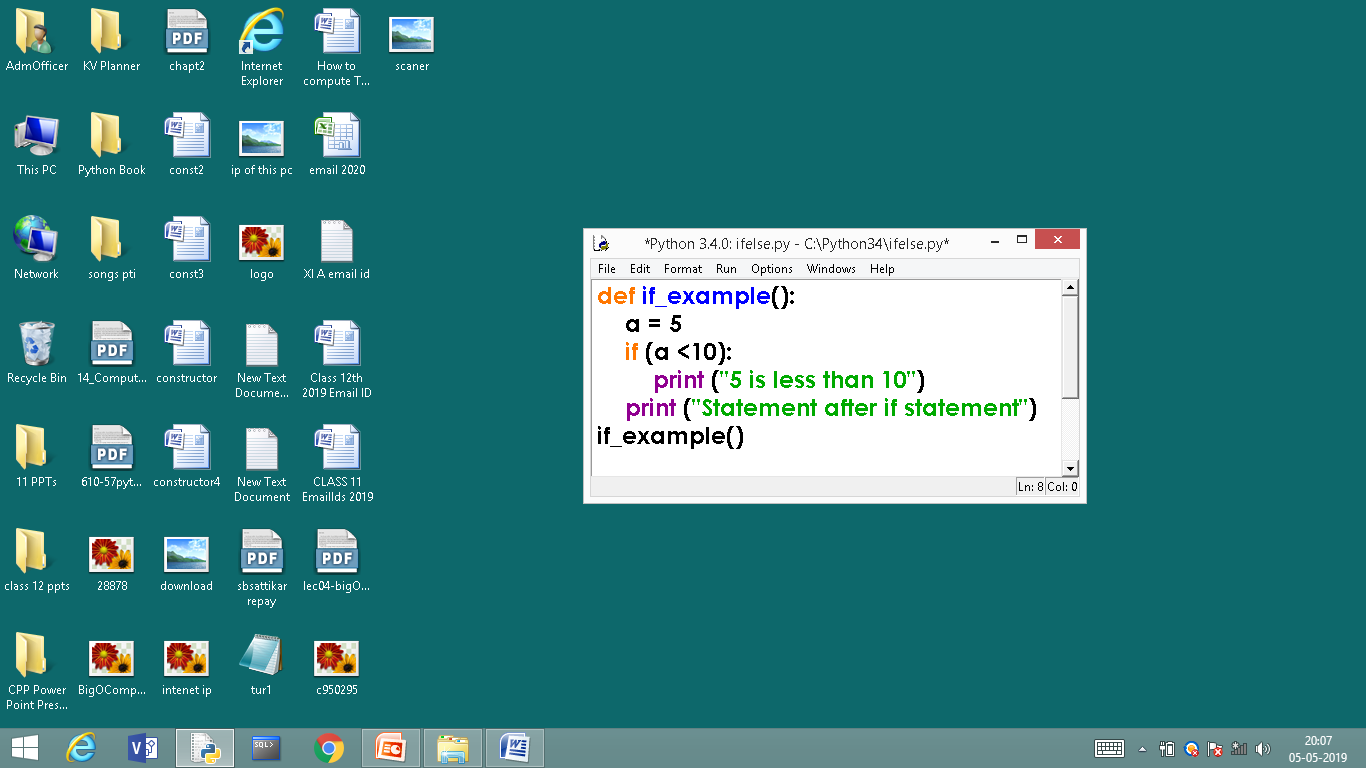 else is missing, it  is an optional statement
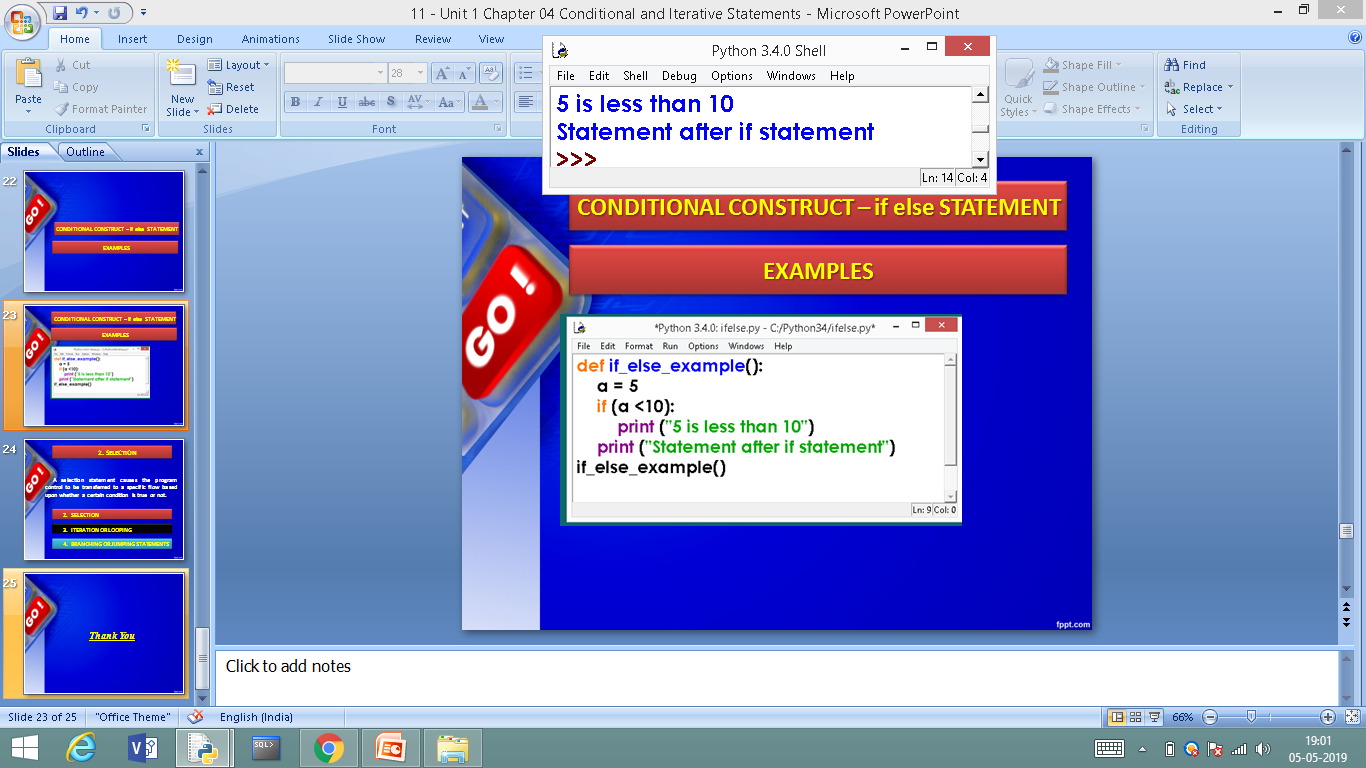 OUT PUT
CONDITIONAL CONSTRUCT
EXAMPLE – if else STATEMENT
EXAMPLE – if else STATEMENT
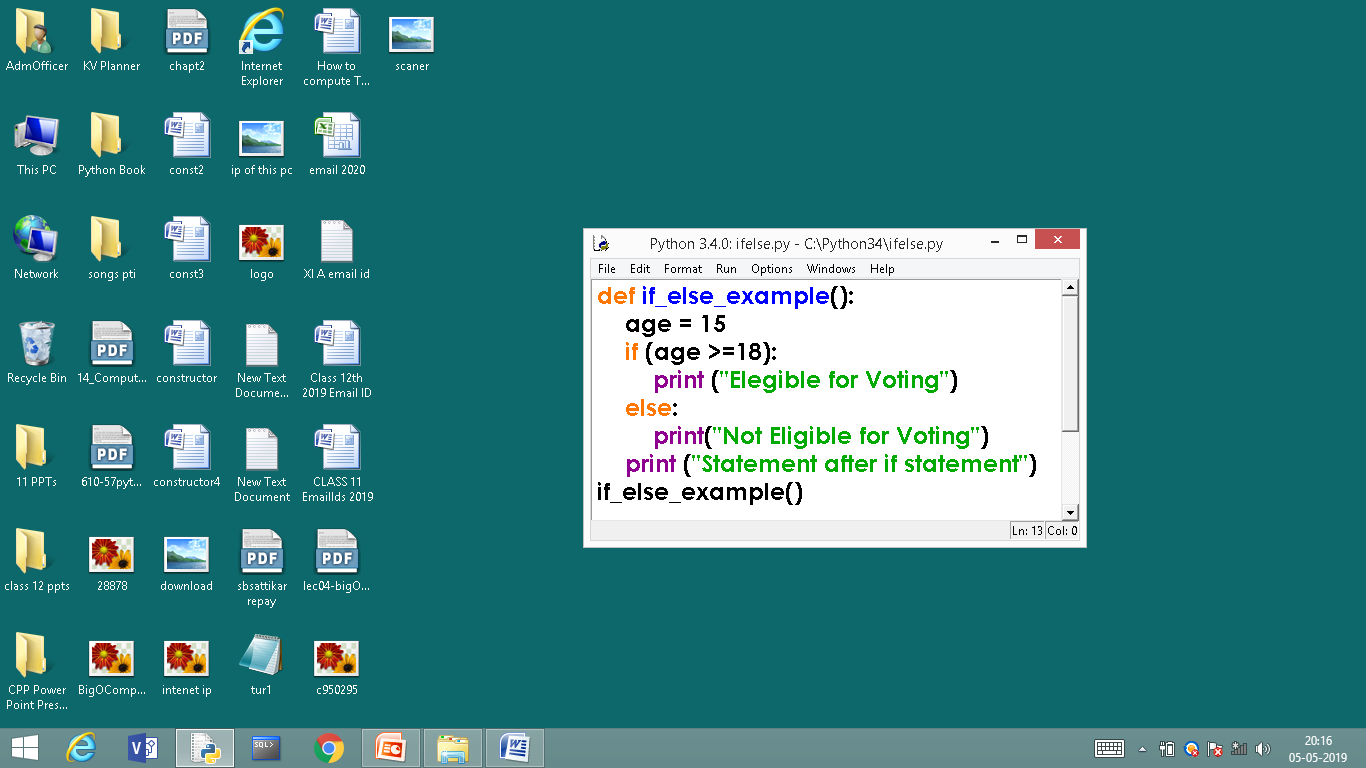 : Colon Must
else is used
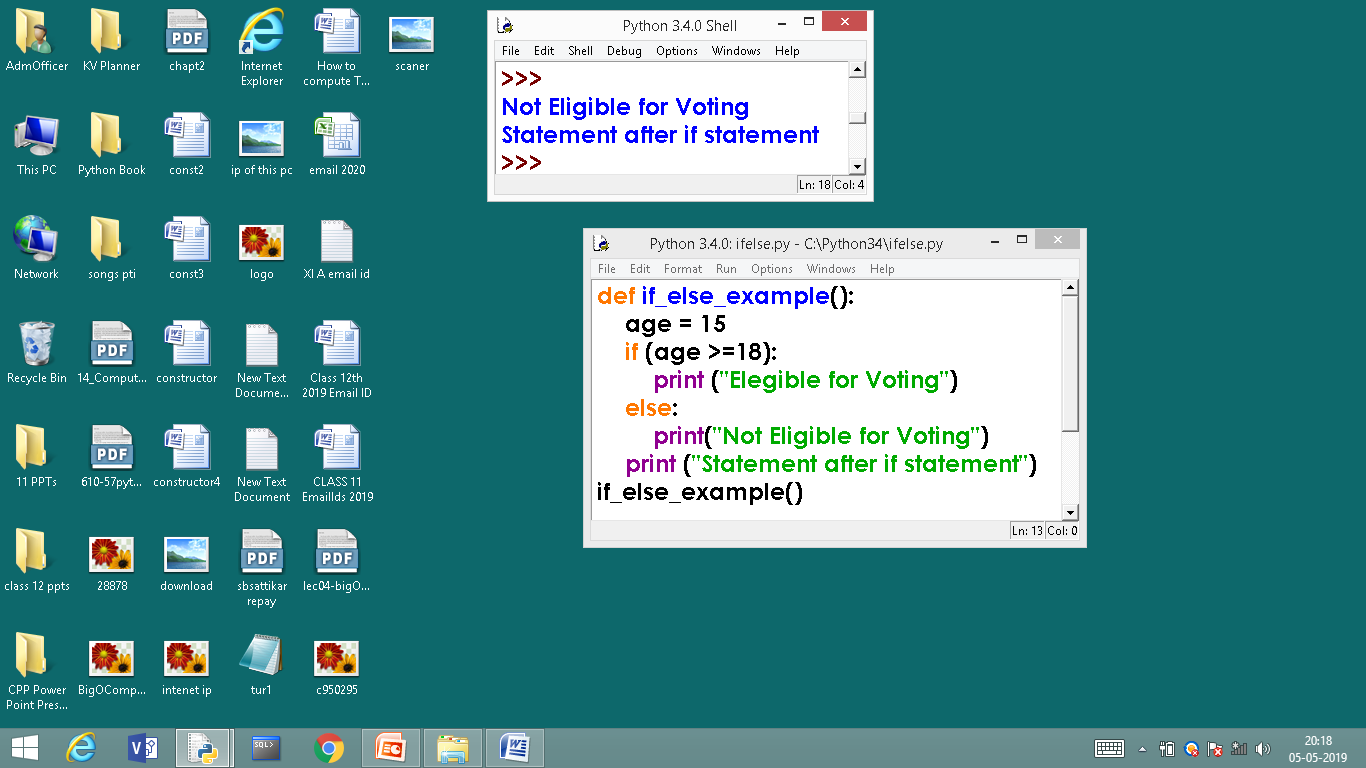 OUT PUT
CONDITIONAL CONSTRUCT
EXAMPLES – if  elif STATEMENT
EXAMPLES – if  elif STATEMENT
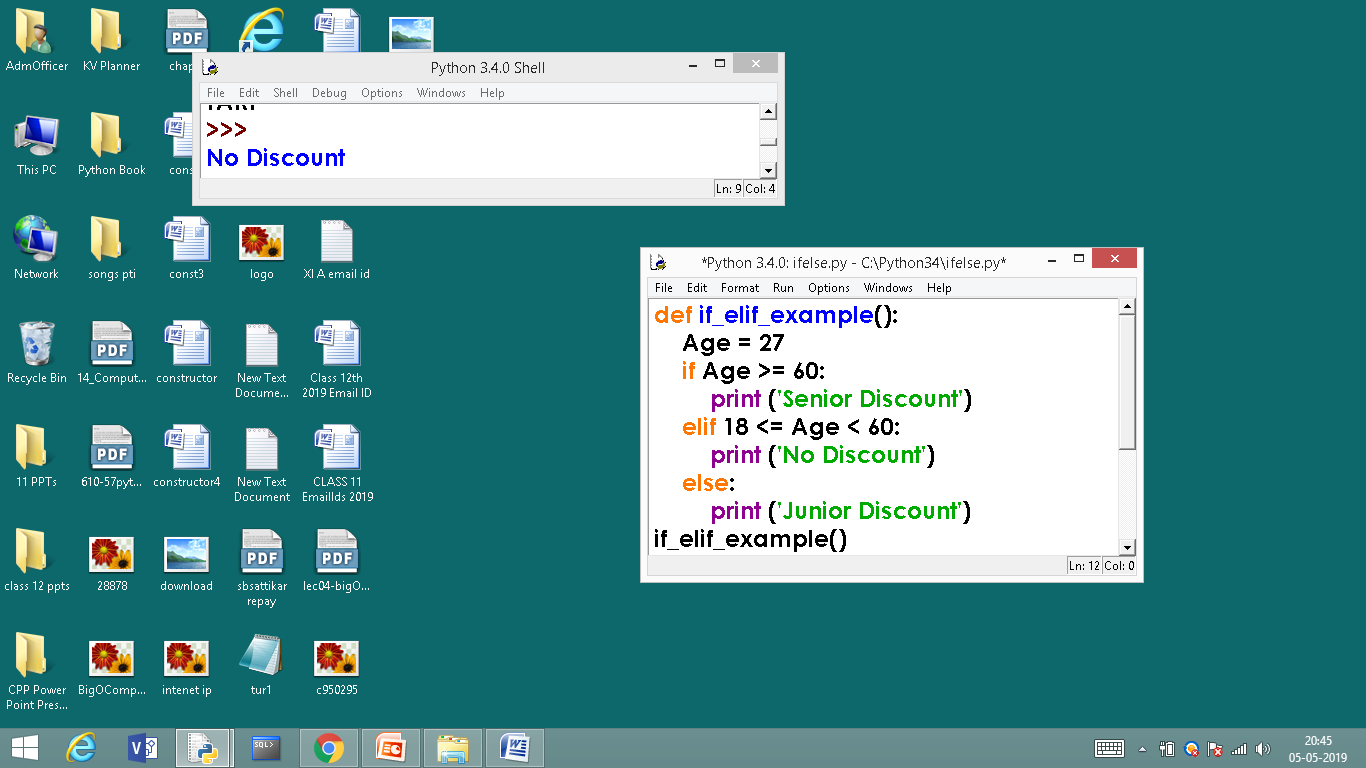 READ AS
18 is less than age 
and  
18 is less than 60
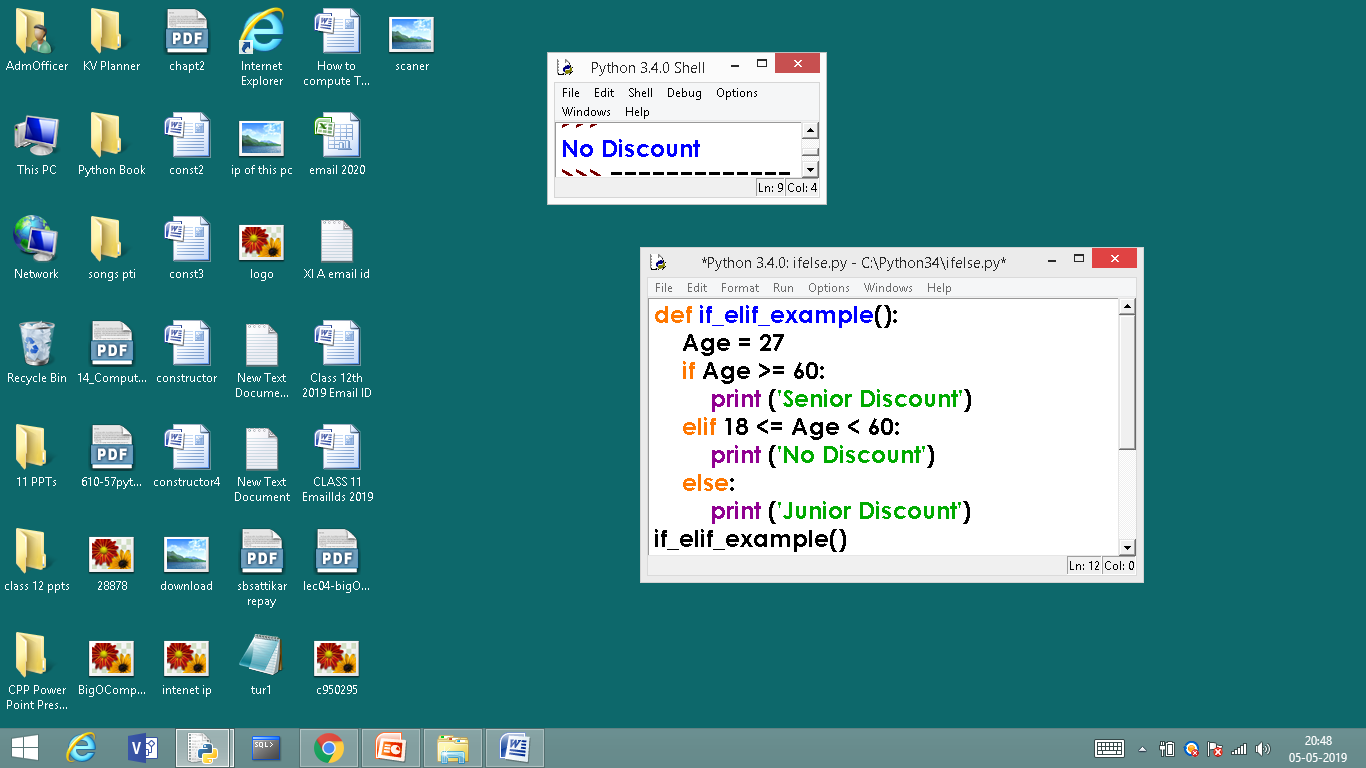 OUTPUT
PROGRAM LIST ON if CONTSTUCT
PROGRAM LIST ON if CONTSTUCT
BELOW AVERAGE PROGRAMS
1. Write a PYTHON program that reads a value of n and check the number is zero or non zero value.
2. Write a PYTHON program to find a largest of two numbers.
3. Write a PYTHON program that reads the number and check the no is positive or negative.
4. Write a PYTHON program to check entered character is vowel or consonant.
PROGRAM LIST ON if CONTSTUCT
AVERAGE PROGRAMS
5. Write a PYTHON program to evaluate the student performance
If % is >=90 then Excellent performance
If % is >=80 then  Very Good performance
If % is >=70 then Good performance
If % is >=60 then average performance
else Poor performance.
6. Write a PYTHON program to find largest of three numbers.
7. Write a PYTHON program to find smallest of three numbers
PROGRAM LIST ON if CONTSTUCT
ABOVE AVERAGE PROGRAMS
8.Write a PYTHON program to check weather number is even or odd.
9.Write a PYTHON program to check a year for leap year.
10. A company insures its drivers in the following cases:- If the driver is married.- If the driver is unmarried, male and above 30 years of age.- If the driver is unmarried, female and above 25 years of age.
PROGRAM LIST ON if CONTSTUCT
ABOVE AVERAGE PROGRAMS
In all the other cases, the driver is not insured.If the marital status, sex and age of the driver are the inputs,
	Write a PYTHON program to determine whether the driver is insured or not

***
3. ITERATION OR LOOPING
ITERATION
3. ITERATION OR LOOPING
What is loop or iteration?
		Loops can execute a block of code number of times until a certain condition is met.
				OR
	The iteration statement allows instructions to be executed until a certain condition is to be fulfilled.
		The iteration statements are also called as loops or Looping statements.
3. ITERATION OR LOOPING
Python provides two kinds of loops & they are,
while loop
for loop
while loop
while loop
A while loop allows general repetition based upon the repeated testing of a Boolean condition
The syntax for a while loop in Python is as follows:
	while condition:
	       body
	Where, loop body contain the single statement or set of statements (compound statement) or an empty statement. 
						Contd..
: Colon Must
while loop
The loop iterates while the expression evaluates to true, when expression becomes false the loop terminates.
while loop
FLOW CHART
while loop – Programming example
while loop - programs
# Natural Numbers generation
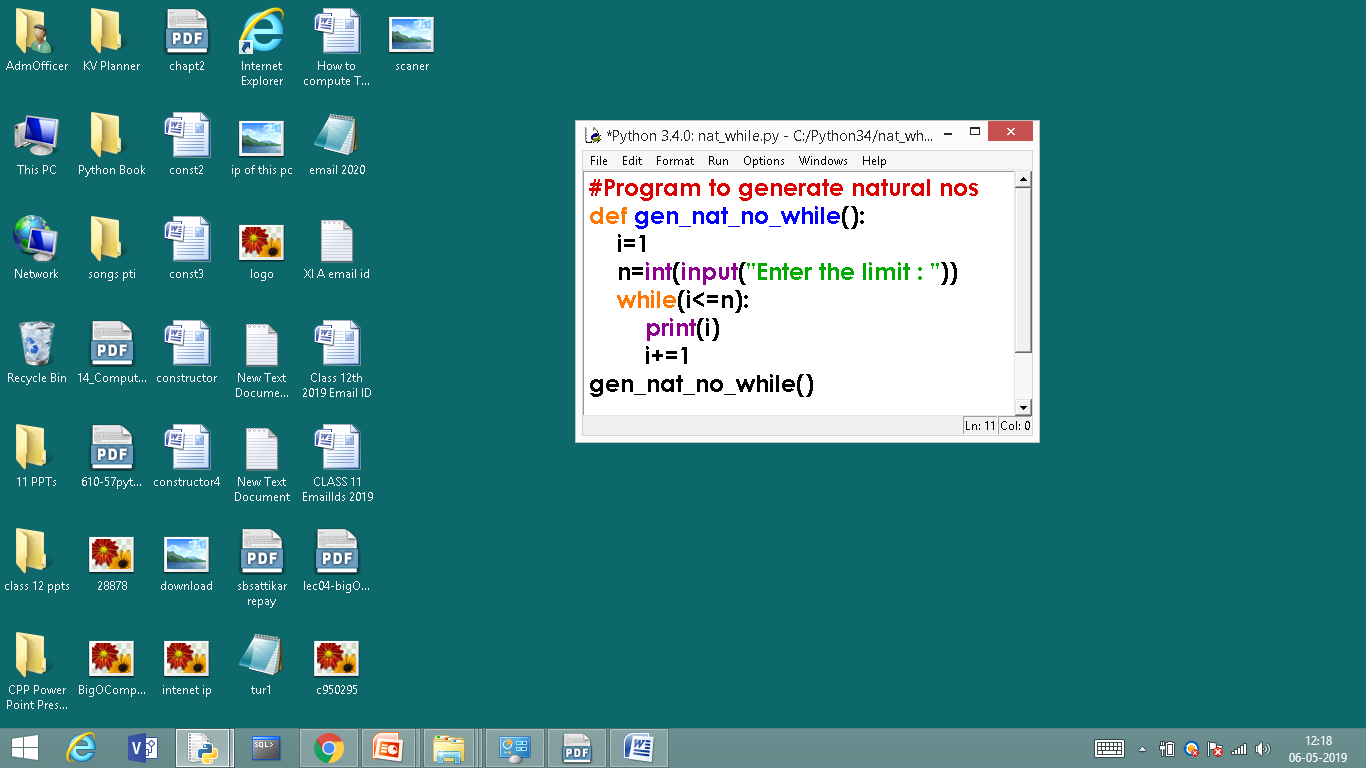 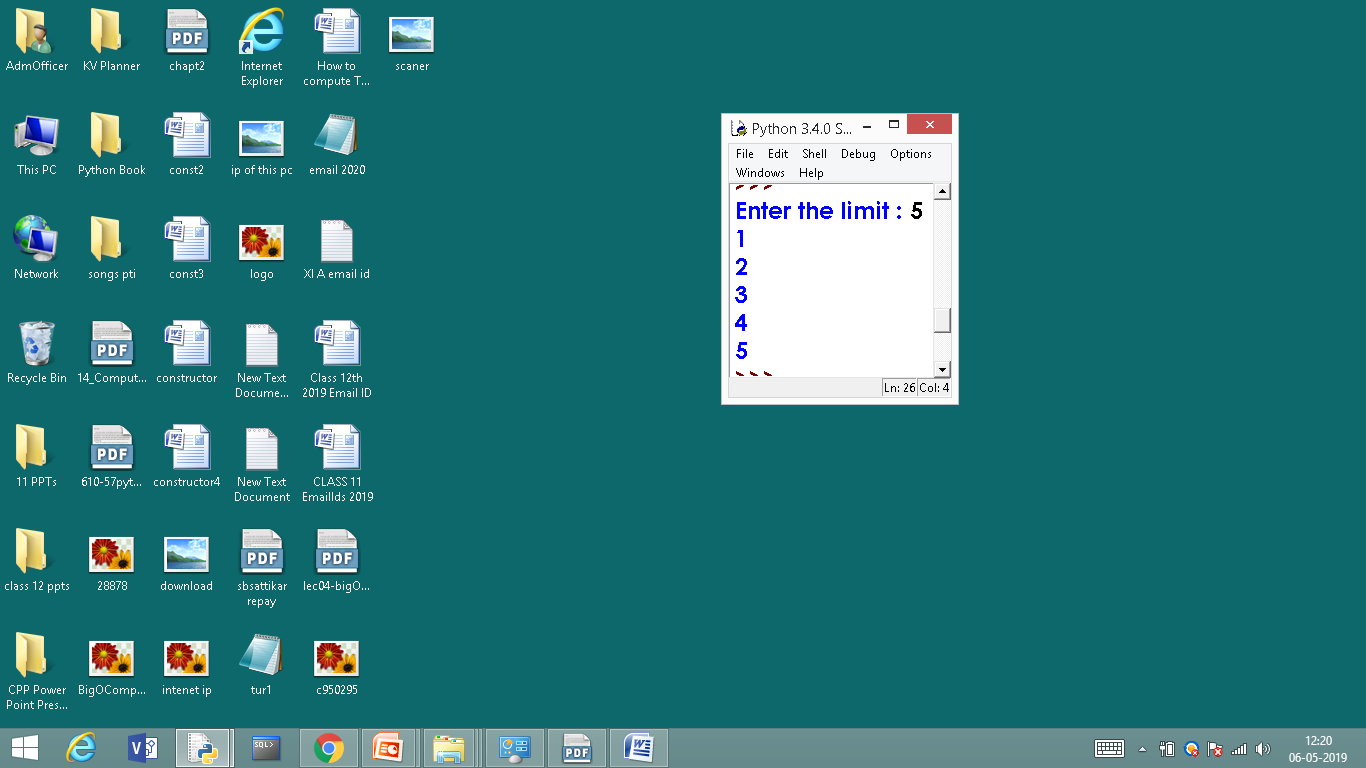 OUTPUT
while loop - programs
# Calculating Sum of Natural Numbers
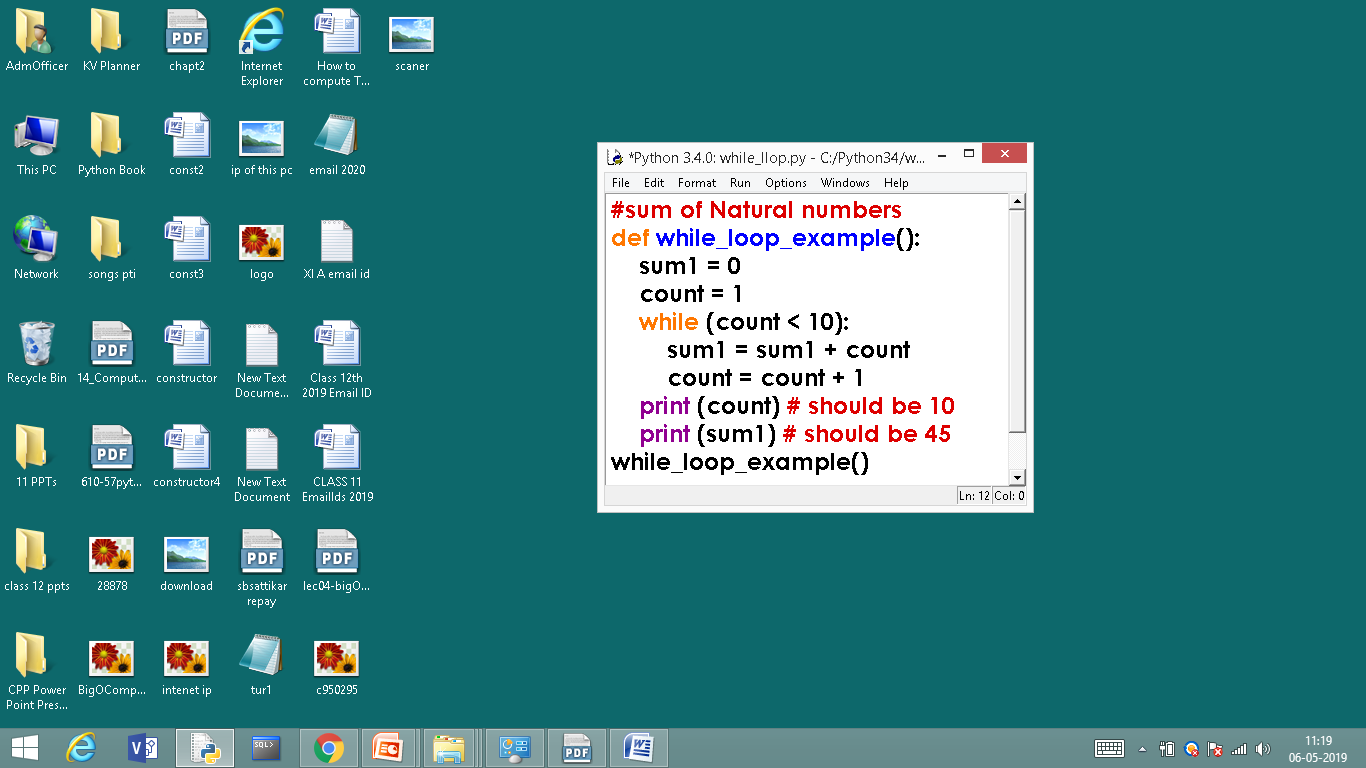 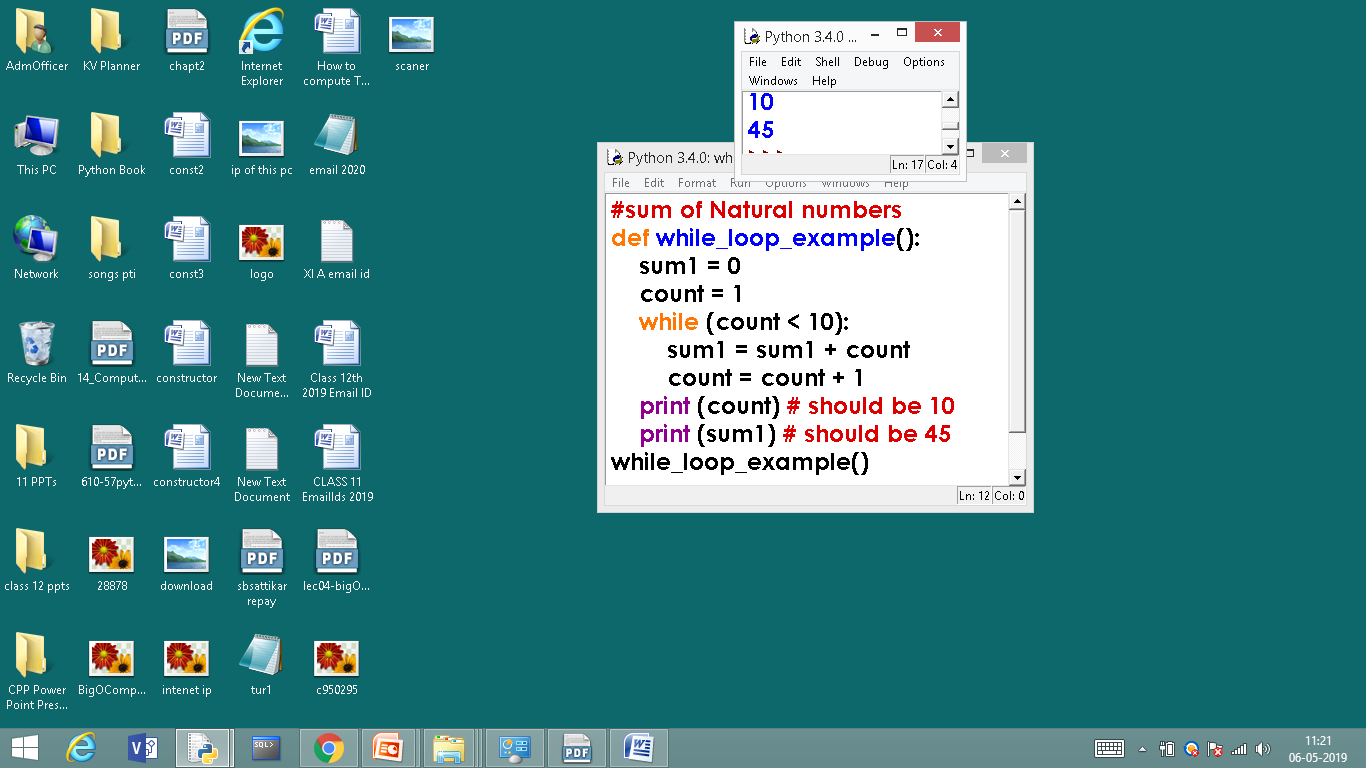 OUTPUT
while loop - programs
#Generating Fibonacci numbers
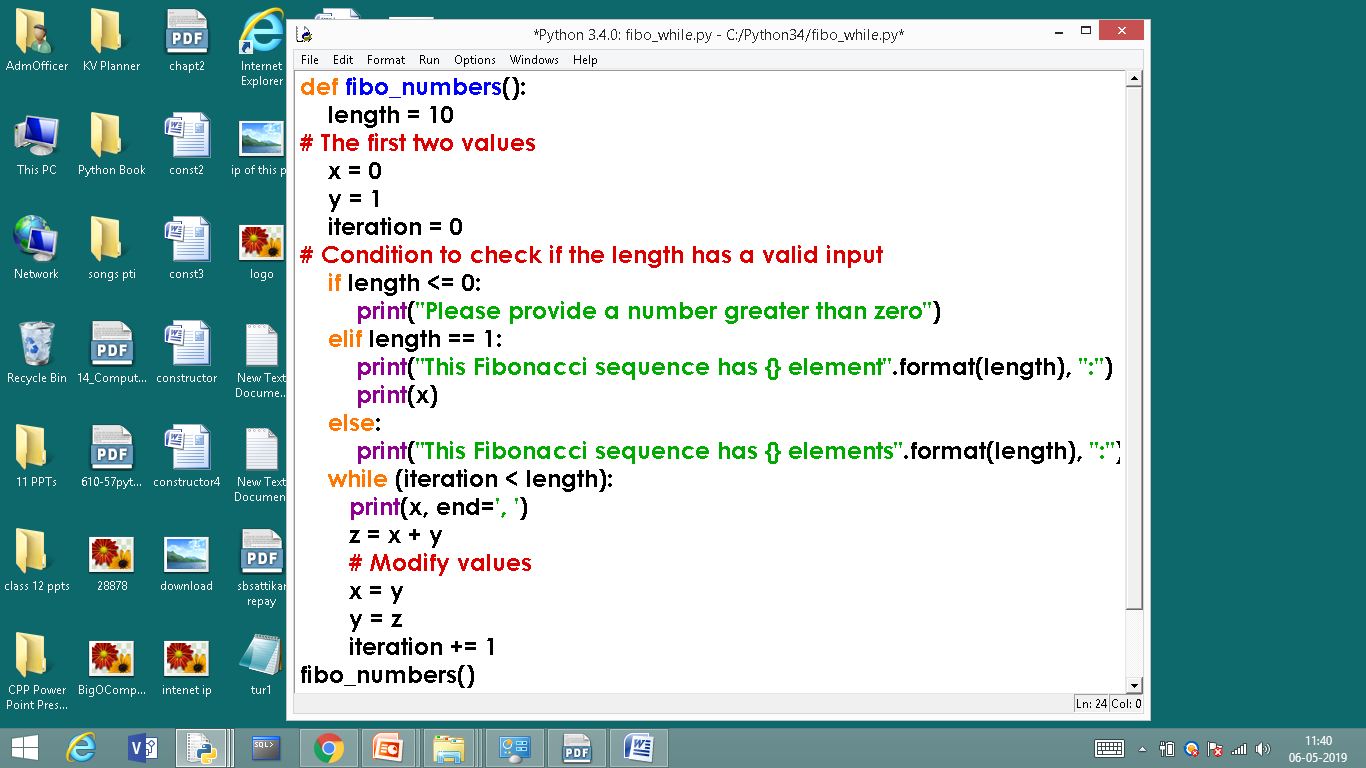 while loop - programs
#Generating Fibonacci numbers
OUTPUT
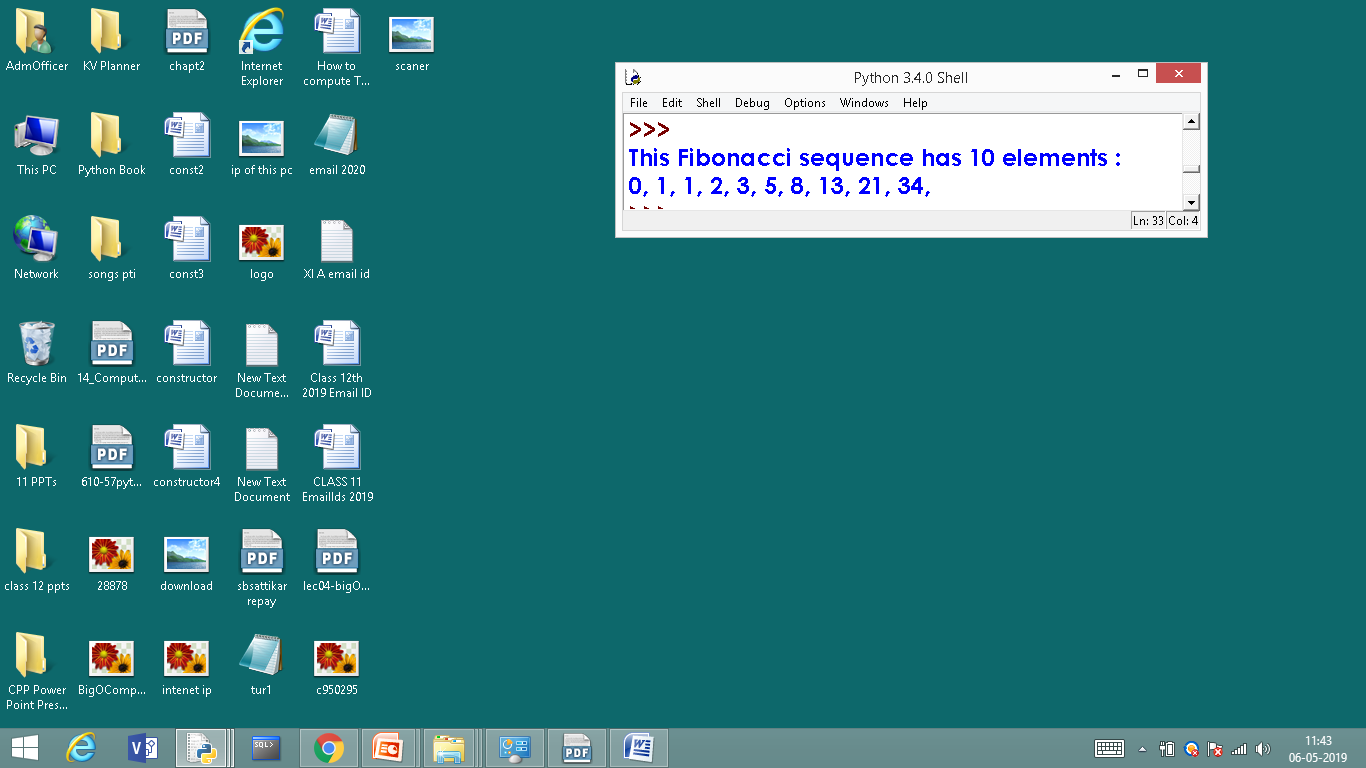 while loop - Programs
Class work / Home Work
while loop - programs
BELOW AVERAGE PROGRAMS
1. Write a PYTHON program to print the natural numbers up to n
2. Write a PYTHON program to print even numbers up to n
3. Write a PYTHON program to print odd numbers up to n
4. Write a PYTHON program to print sum of natural numbers up to n
while loop - programs
AVERAGE PROGRAMS
5. Write a PYTHON program to print sum of odd numbers up to n
6. Write a PYTHON program to print sum of even numbers up to n
7. Write a PYTHON program to print natural numbers up to n in reverse order.
8. Write a PYTHON program to print Fibonacci series up to n
9. Write a PYTHON program  find a factorial of given number
while loop - programs
ABOVE AVERAGE  & HOTS PROGRAMS
10. Write a PYTHON program to check the entered number is prime or not
11. Write a PYTHON program to find the sum of digits of given number
12. Write a PYTHON program to check the entered  number is palindrome or not
13. Write a PYTHON program to reverse the given number.
while loop - programs
ABOVE AVERAGE  & HOTS PROGRAMS
14. Write a PYTHON program to print the multiplication table
15. Write a PYTHON program to print the largest of n numbers
16. Write a PYTHON program to print smallest of n numbers
for LOOP
for LOOP
Python’s for-loop syntax is a more convenient alternative to a while loop when iterating through a series of elements. The for-loop syntax can be used on any type of iterable structure, such as a list, tuple str, set, dict, or file
Syntax or general format of for loop is,
	
	for element in iterable:
	      body
for LOOP
Python’s for-loop syntax is a more convenient alternative to a while loop when iterating through a series of elements. The for-loop syntax can be used on any type of iterable structure, such as a list, tuple str, set, dict, or file
Syntax or general format of for loop is,
	
	for element in iterable:
	      body
for LOOP
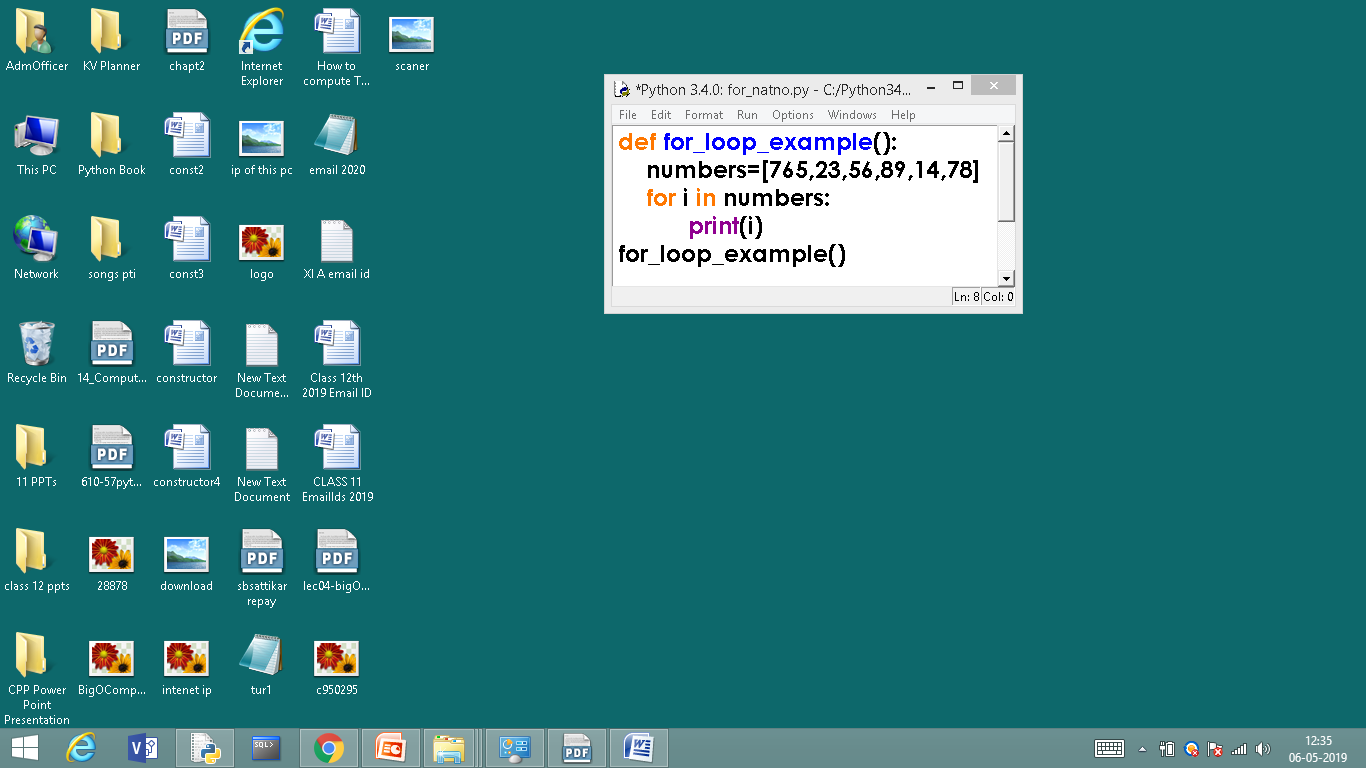 Till the list exhaust for loop will continue to execute.
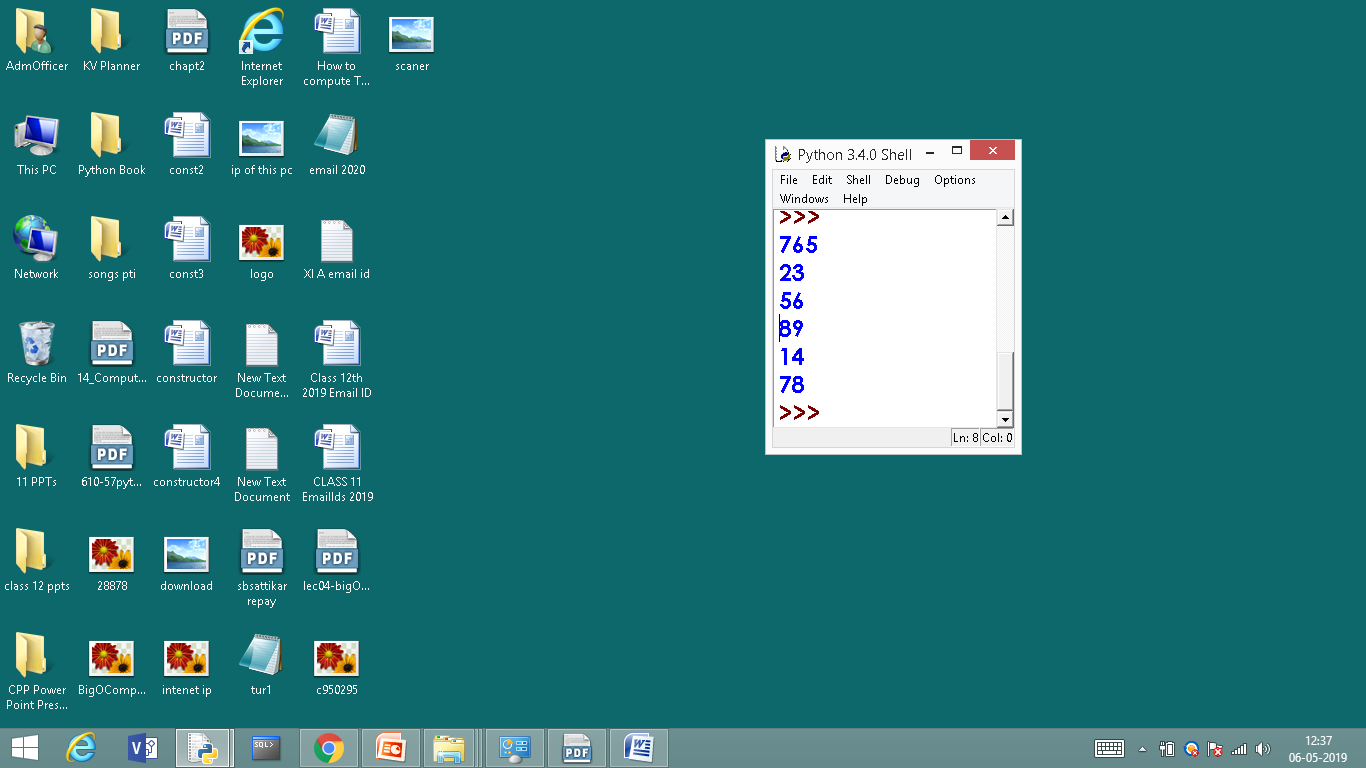 OUTPUT
for LOOP
range KEYWORD
for LOOP - range KEYWORD
The range() function returns a sequence of numbers, starting from 0 by default, and increments by 1 (by default), and ends at a specified number.
	
	range(start, stop, step)
x = range(3, 6)
for n in x:  print(n)
for n in range(3,6):  print(n)
OR
for LOOP - range KEYWORD
#Generating series of numbers
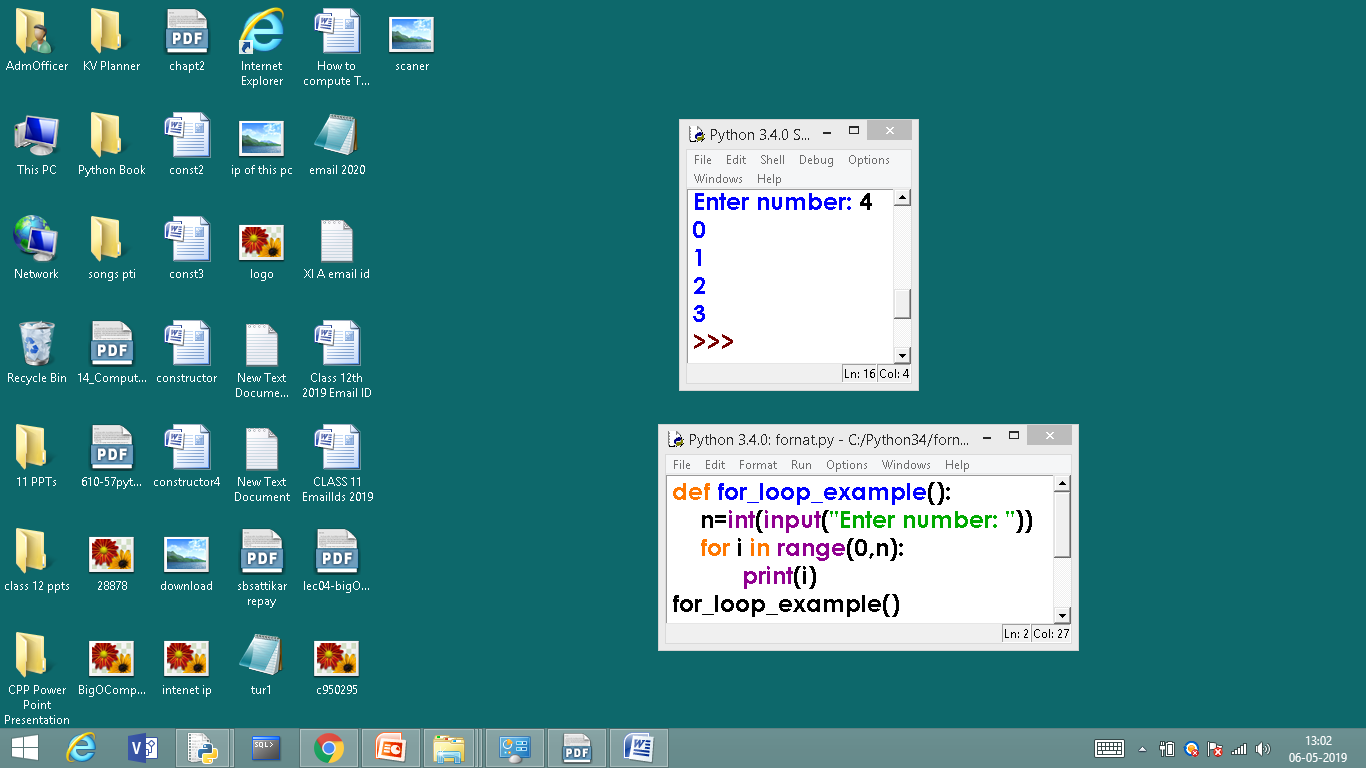 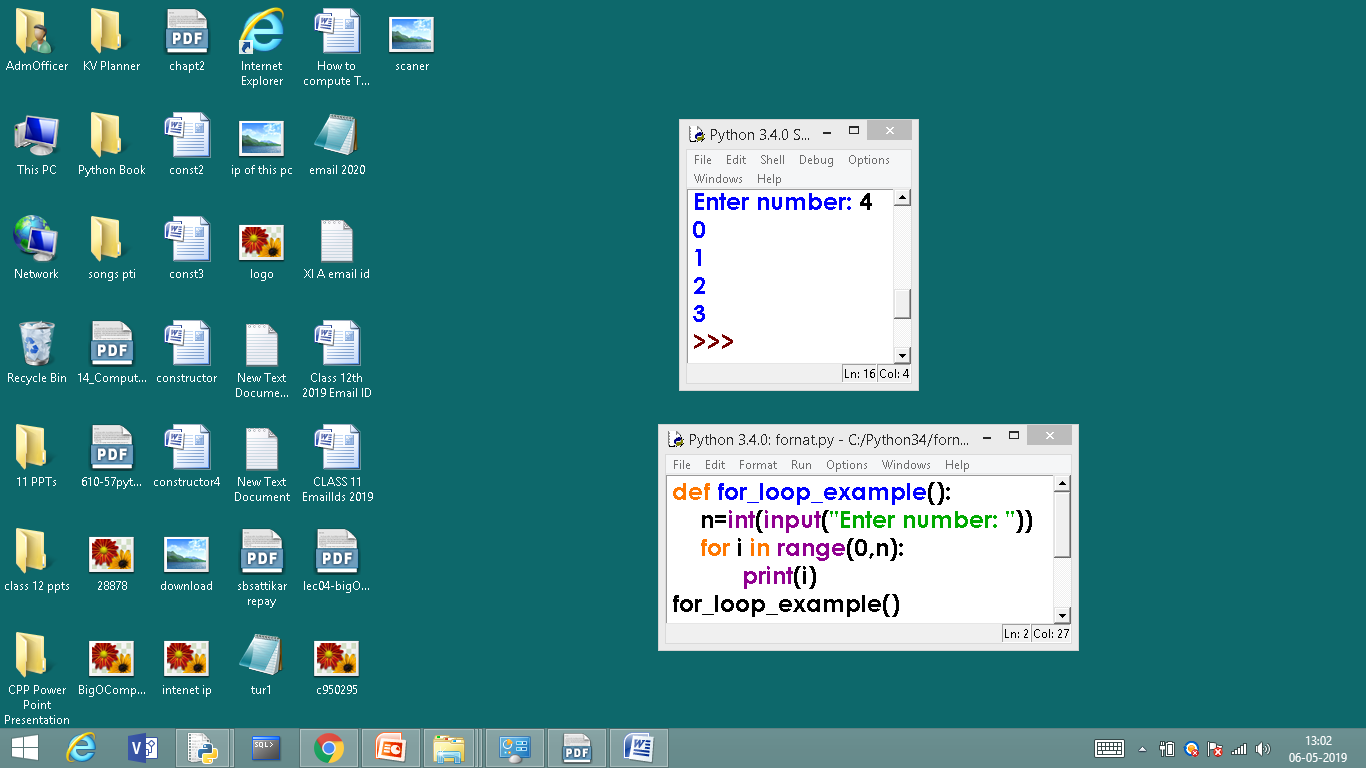 OUTPUT
for LOOP - range KEYWORD
#Generating even numbers
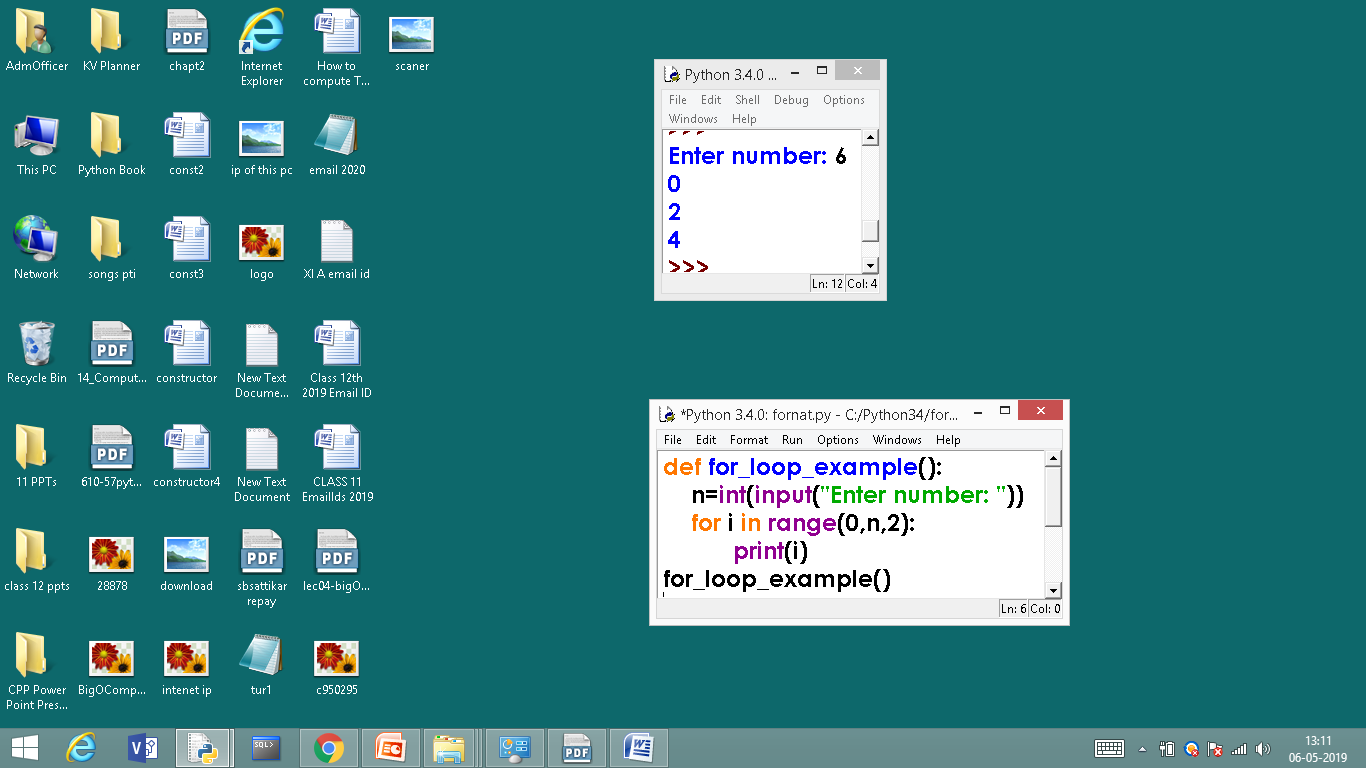 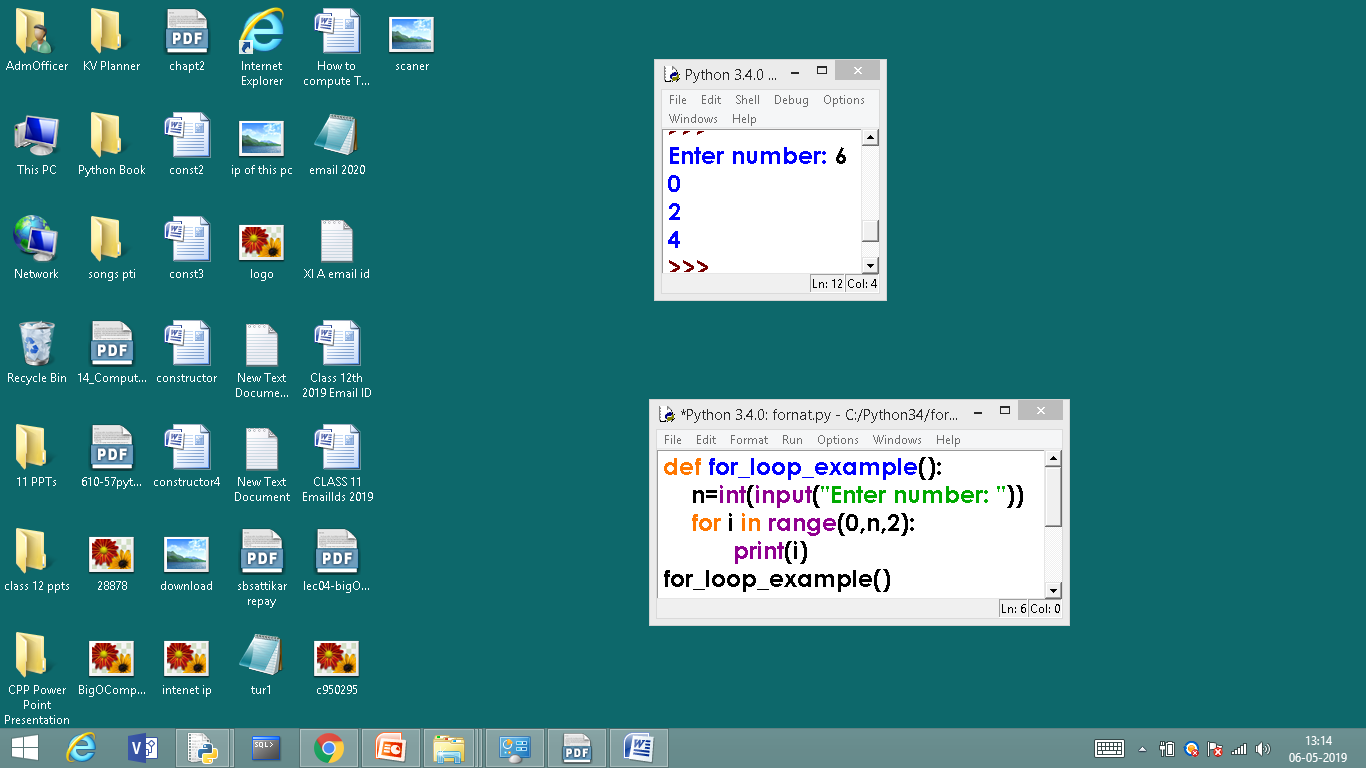 OUTPUT
for LOOP – len() FUNCTION
for LOOP - range KEYWORD
# print string character by character
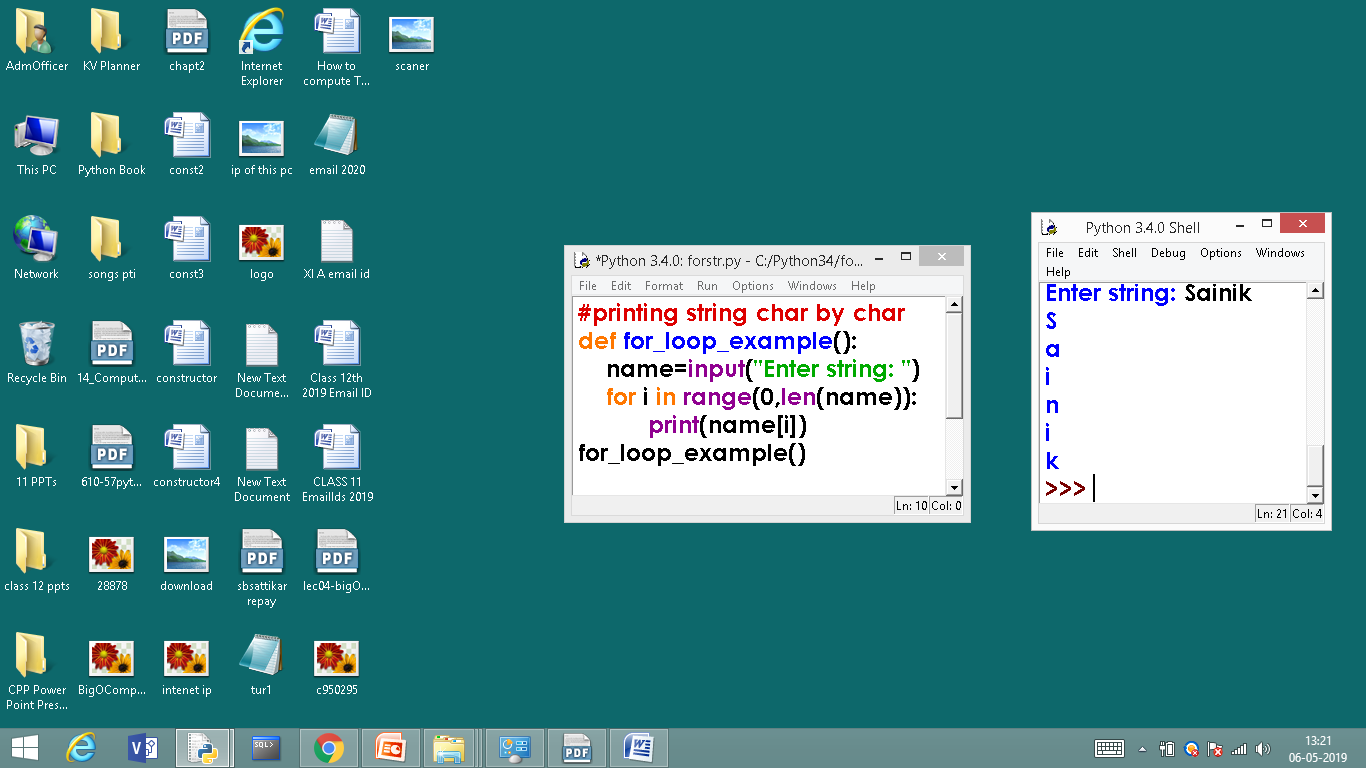 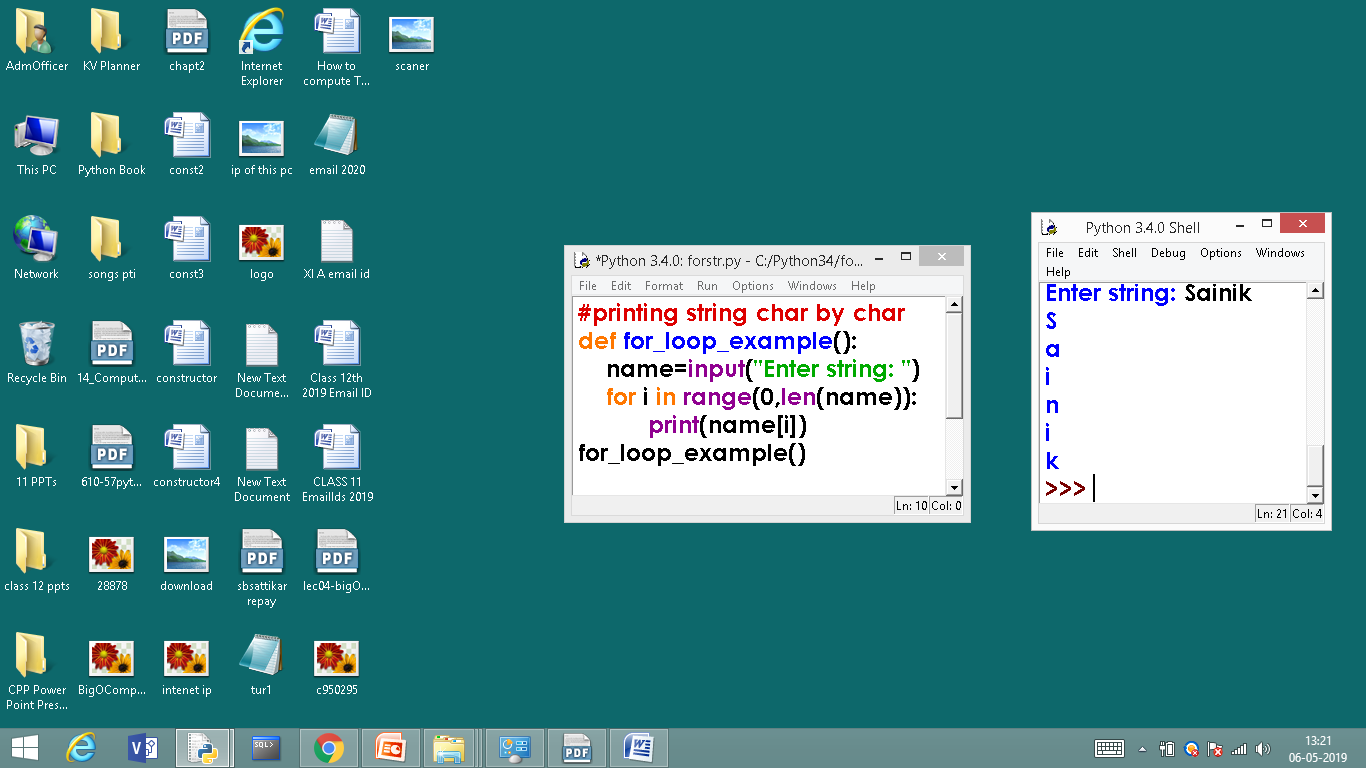 OUTPUT
else statement in loop
else statement in loop
else can be used in  for and while loops the else body will be executed as and when the loop’s conditional expression evaluates to false
OUTPUT
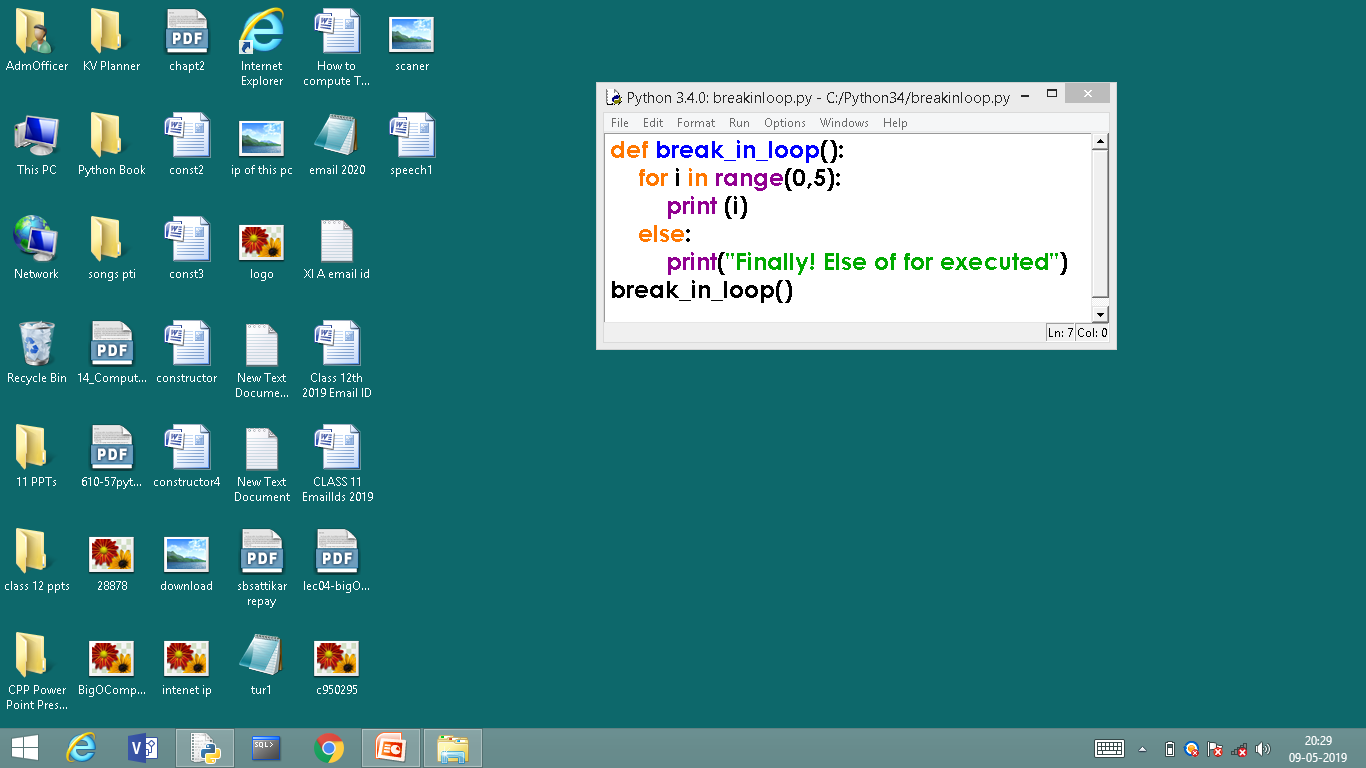 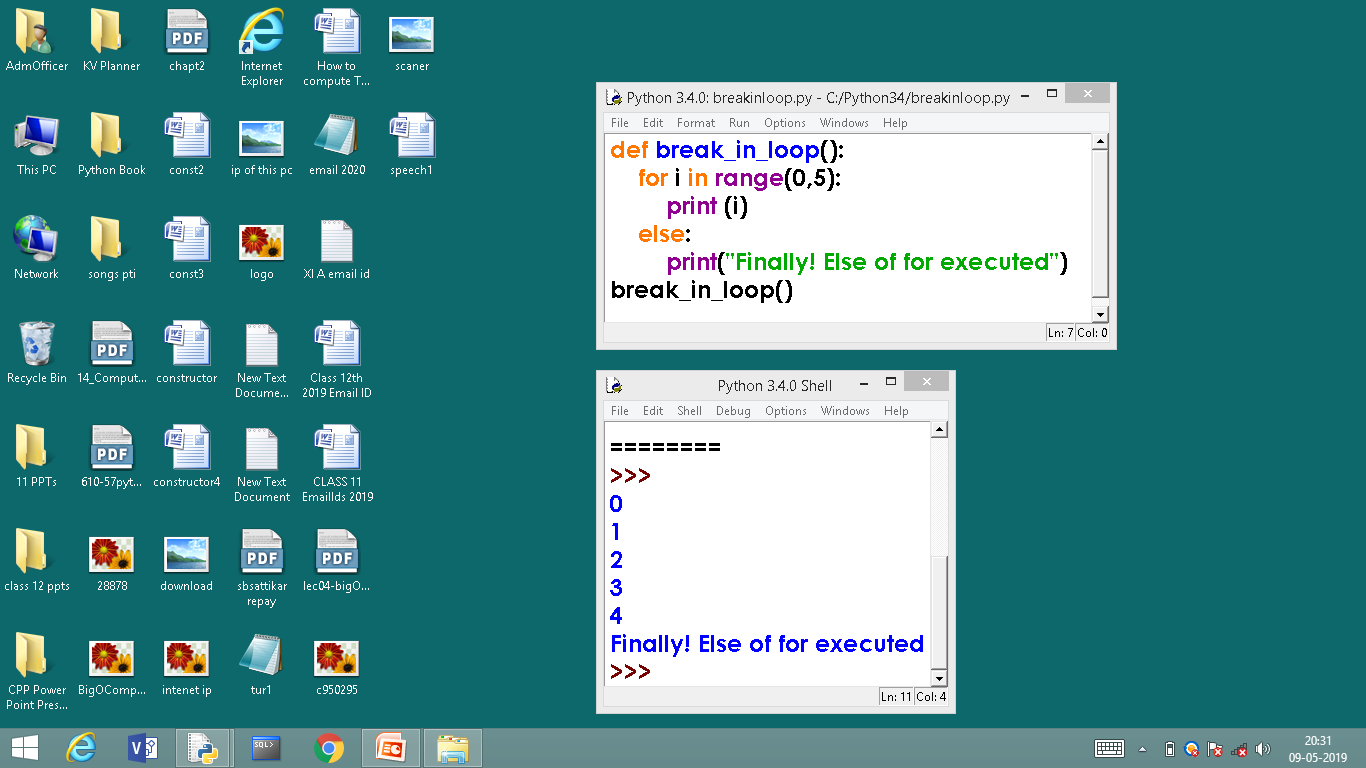 for loop - Programs
Class work / Home Work
for loop – Programs - Class work / Home Work
BELLOW AVERAGE PROGRAMS
1. Write a PYTHON program to print the natural numbers up to n
2. Write a PYTHON program to print even numbers up to n
3. Write a PYTHON program to print odd numbers up to n
4. Write a PYTHON program that prints       1 2 4 8 16 32 … n2
5. Write a PYTHON program to sum the given sequence
1 + 1/ 1! + 1/ 2! + 1/3! + ….  + 1/n!
for loop – Programs - Class work / Home Work
AVERAGE PROGRAMS
6. Write a PYTHON program to compute the cosine series
          cos(x) = 1 – x2 / 2! + x4 / 4! – x6 / 6! + … xn / n!

7. Write a short PYTHON program to check weather the square root of number is prime or  not.
8. Write a PYTHON program to produce following design
			A B C 
			A B C 
			A B C
for loop – Programs - Class work / Home Work
ABOVE AVERAGE PROGRAMS
9. Write a PYTHON program to produce following design
A
A B
A B C
A B C D 
A B C D E
If user enters n value as 5
for loop – Programs - Class work / Home Work
ABOVE AVERAGE PROGRAMS
10. Write a PYTHON program to produce following design
A B C D E
A B C D
A B C
A B
A                      
  (If user enters n value as 5)
for loop – Programs - Class work / Home Work
ABOVE AVERAGE PROGRAMS
11. Write a PYTHON program to produce following design
1
1 2
1 2 3
1 2 3 4
1 2 3 4 5
If user enters n value as 5
for loop – Programs - Class work / Home Work
ABOVE AVERAGE PROGRAMS
12. Write a PYTHON program to produce following design
1
2 2
3 3 3
4 4 4 4 
5 5 5 5 5
If user enters n value as 5
4. BRANCHING OR JUMPING STATEMENTS
4. BRANCHING OR JUMPING STATEMENTS
Python has an unconditional branching statements  and they are,
1. break STATEMENT
2. continue STATEMENT
4. BRANCHING OR JUMPING STATEMENTS
1. break STATEMENT
Break can be used to unconditionally jump out of the loop. It terminates the execution of the loop. Break can be used in while loop and for loop. Break is mostly required, when because of some external condition, we need to exit from a loop.
1. break STATEMENT
Condition ?
Loop
break  causes jump
True
Statement 1
break
1. break STATEMENT
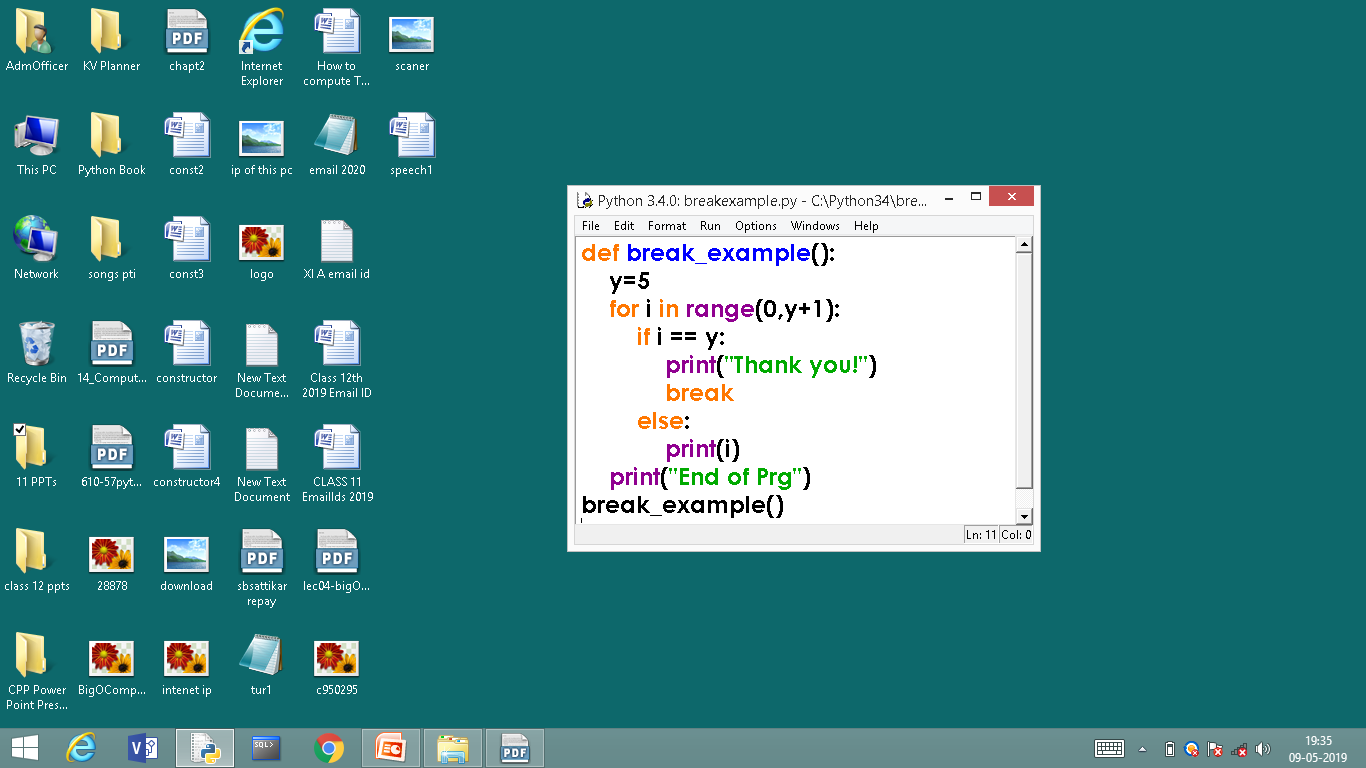 OUT PUT
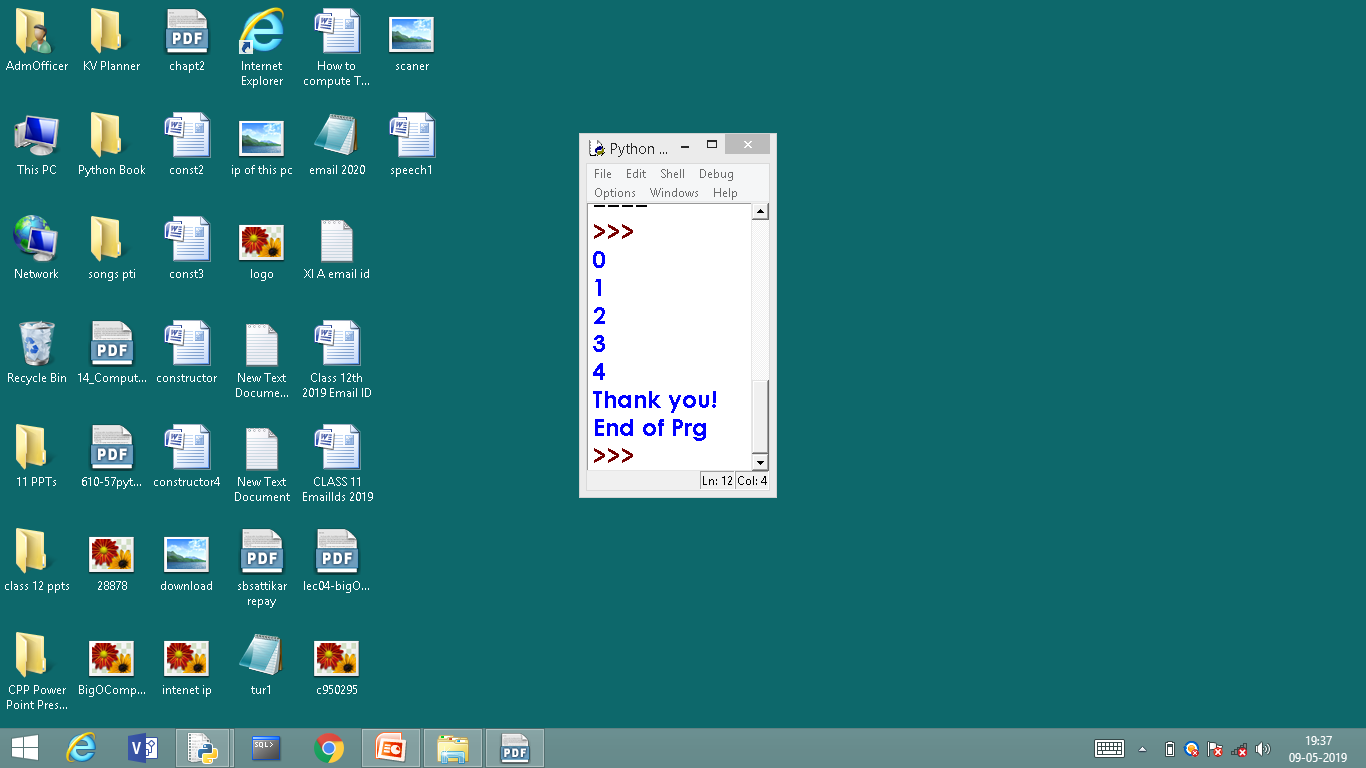 2. continue STATEMENT
The continue statement in Python returns the control to the beginning of the while loop. The continue statement rejects all the remaining statements in the current iteration of the loop and moves the control back to the top of the loop. The continue statement can be used in both while and for loops.
2. continue STATEMENT
Condition ?
Loop
False
True
Statement 1
Statements ignored or skipped
continue
continue causes jump
Statement  n
2. continue STATEMENT
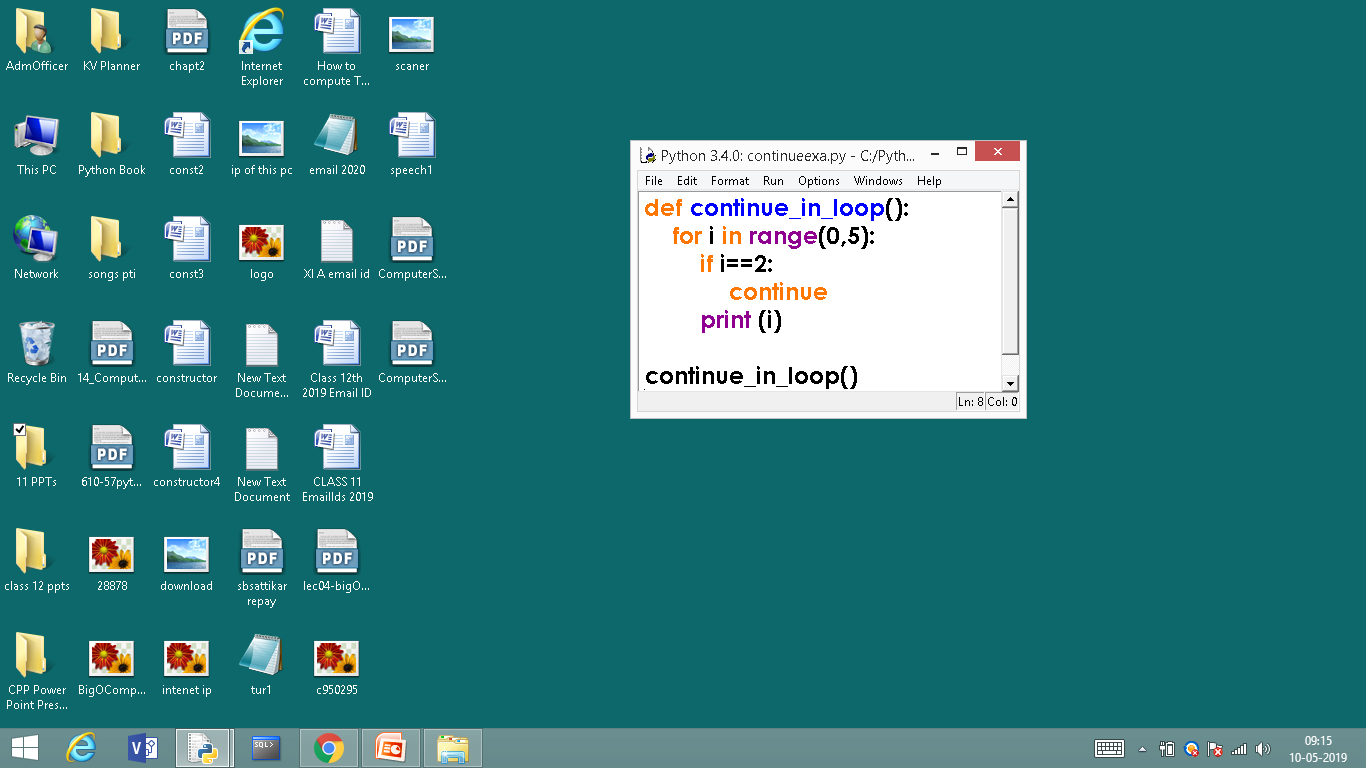 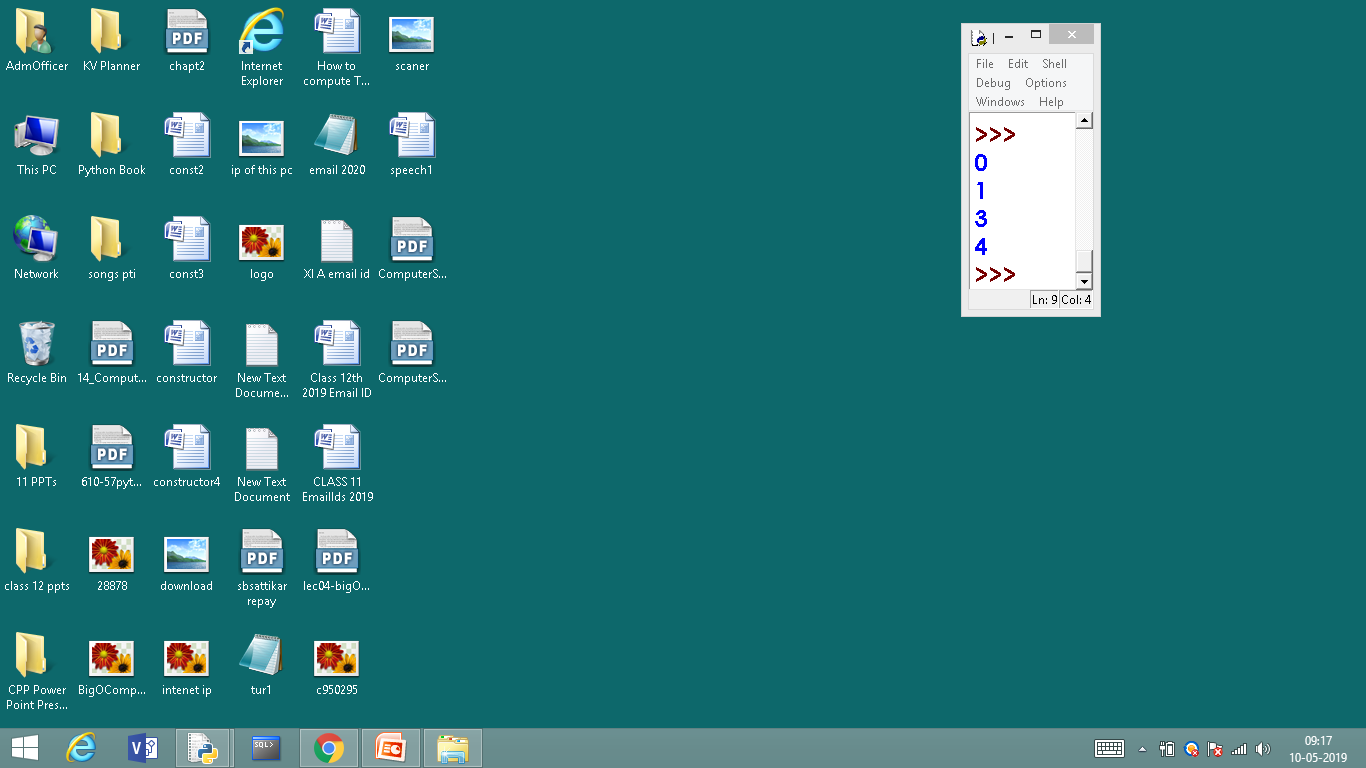 when i value becomes 2 the print statement gets skipped, continue statement goes for next iteration, hence in the out put 2 is not printed
pass STATEMENT
pass STATEMENT
The pass statement in Python is used when a statement is required syntactically but you do not want any command or code to execute.
The pass statement is a null operation; nothing happens when it executes. 
	The pass is also useful in places where your code will eventually go, but has not been written yet (e.g., in stubs for example):
pass STATEMENT
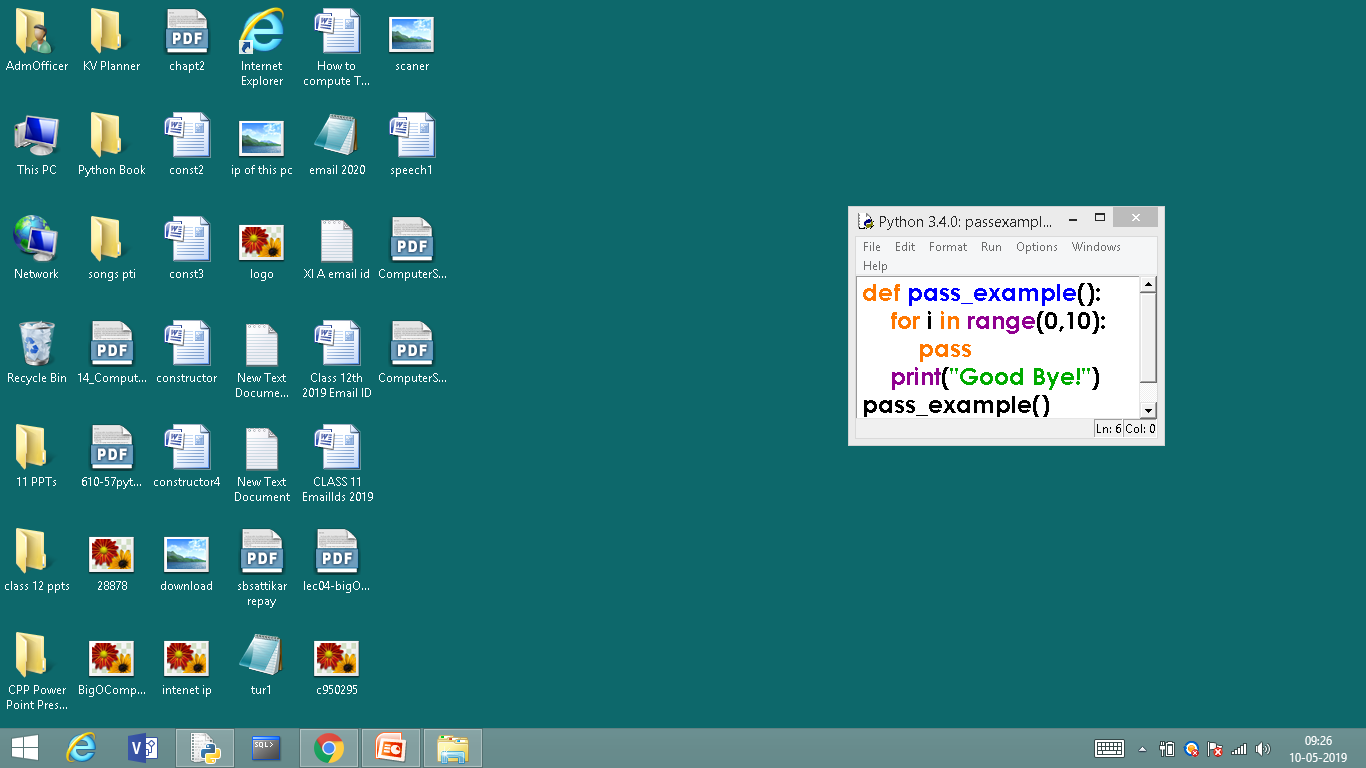 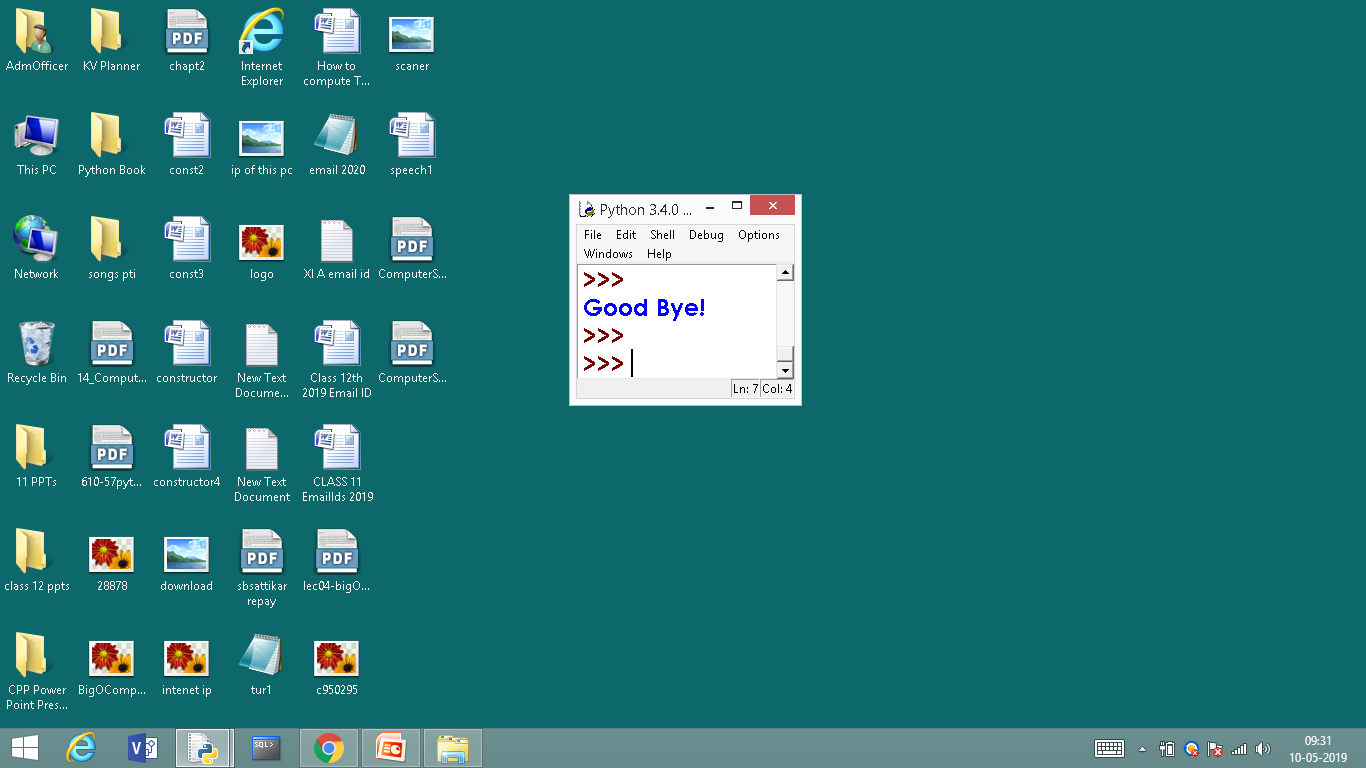 pass in loop has no output
pass in loop
Difference Between break and continue
break
continue
Difference Between break and continue
CLASS TEST
CLASS TEST
Time: 40 Min			      Max Marks: 20

Explain the types control structures	       05

2.   Write a program to check number is prime or not 					                 05

3.   Write a program to check the entered number is Armstrong number or not		       05

4. Differentiate between break and continue     05
Thank You